Fluctuations and response in financial markets: the subtle nature of ‘random’ price changes Bouchaud, Jean-Philippe, et al. "Fluctuations and response in financial markets: the subtle nature ofrandom'price changes." Quantitative finance 4.2 (2003): 176.
Introduction
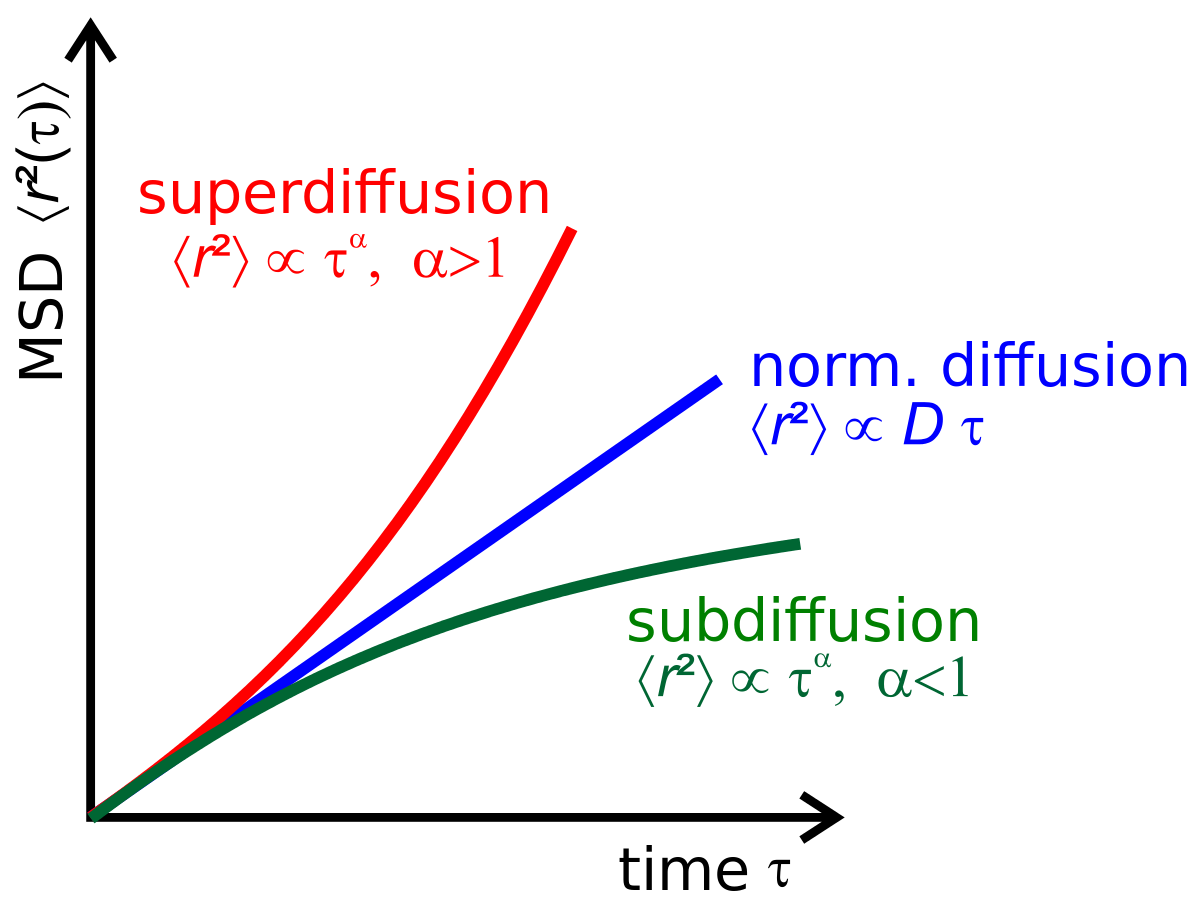 The aim of this paper :
Study how price changing at the trade by trade level 
Analyze the interplay between the impact of each trade on the price and the volatility
Main concepts :
The random walk nature of prices is in fact highly non trivial and results from a fine-tuned competition between two populations of traders, liquidity providers (Liquidity providers) on the one hand, and liquidity takers (Liquidity takers)
Deliver the observations of price fluctuation, price response and trades’ correlation from empirical data.
Compare the price fluctuation and price response with and without trades correlation exists.
Based on the features of price fluctuations and response in empirical data, construct a pairwise price model and bare impact function(decay function) which can explain the features.
Introduction
Liquidity takers:
Leading to super-diffusion – the autocorrelation of market order flow.
Dividing one’s order in small chunks and disperse these as much as possible over time so as not to appear on the ‘radar screens’.
Liquidity providers(or market makers):
Leading to sub-diffusion – the decay of the bare impact function.
Their profit comes from the bid-ask spread.
Introduction - Parameters
Introduction - Functions
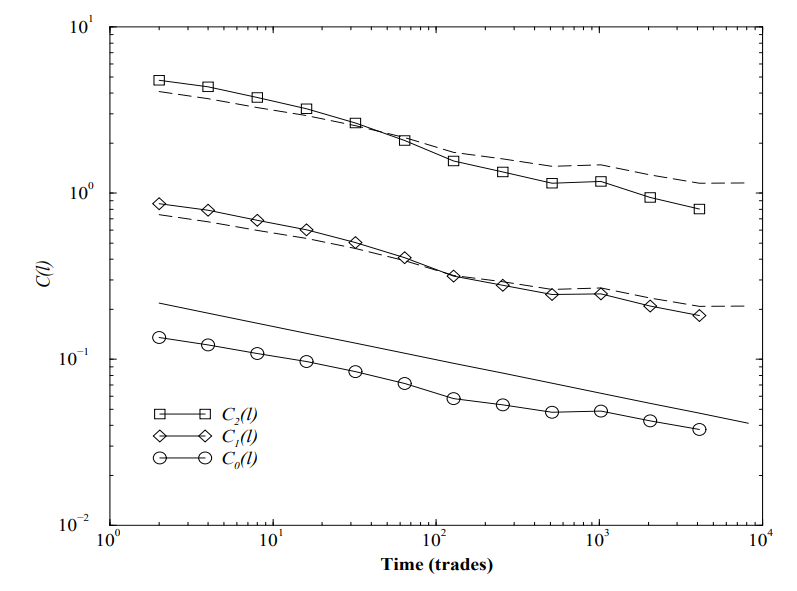 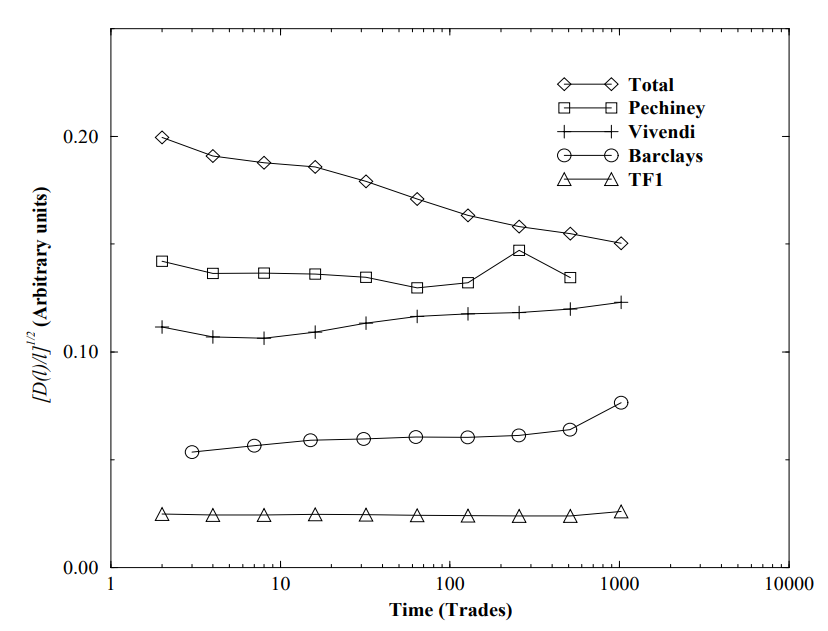 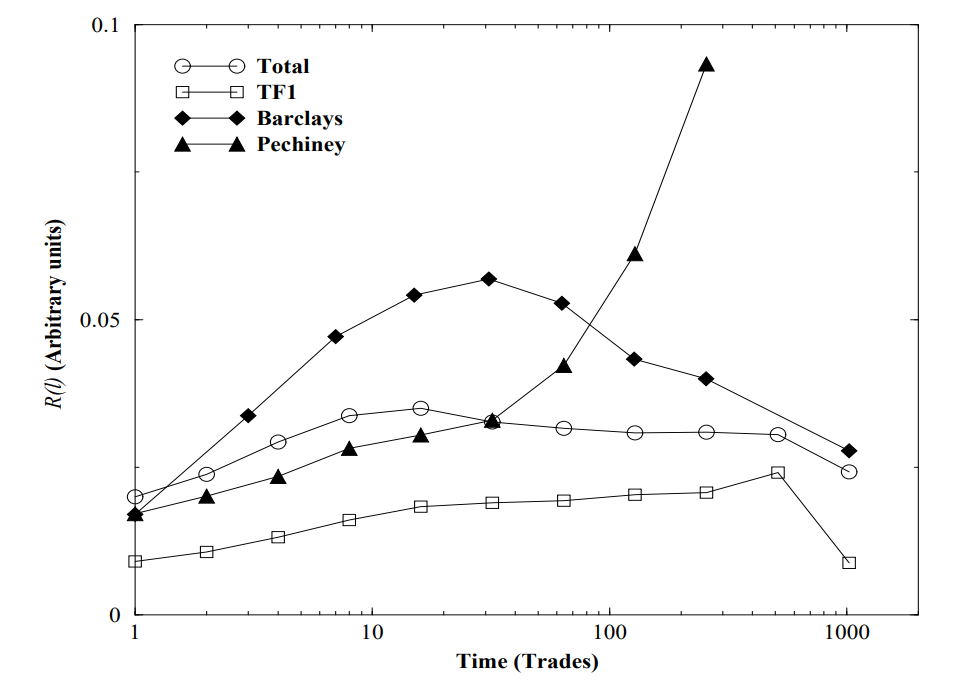 Response function
Price fluctuation
Correlation function
Models - Price
The price at time n is written as a sum over all past trades, of the impact of one given trade propagated up to time n:
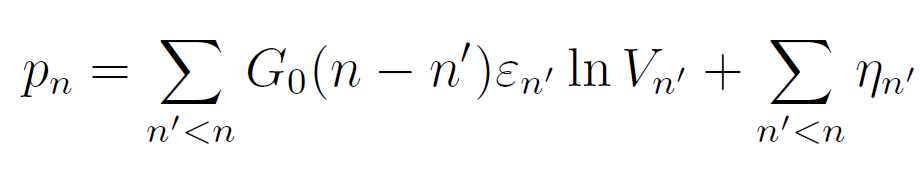 Using this representation, the price increment between an arbitrarily chosen initial time 0 and time ℓ is:
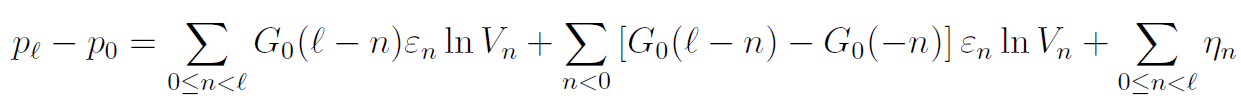 Models – Theoretical models
We put theoretical price increment into definition functions
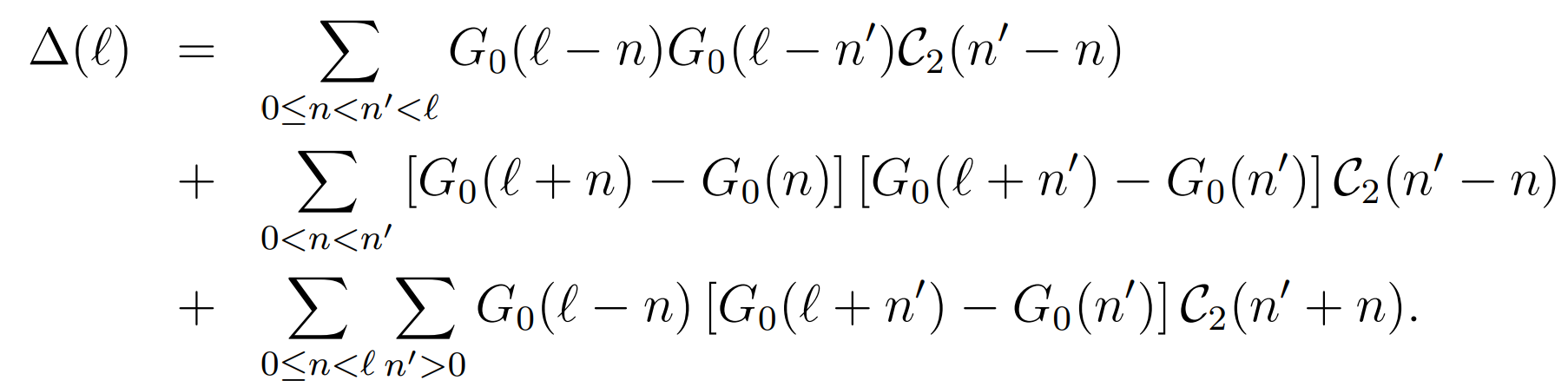 (ε has long range correlations )
Models – The proof process of the functions
(ε has long range correlations )
Models – The proof process of the functions
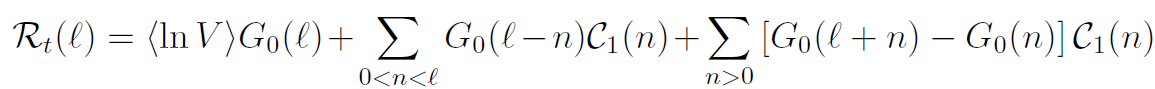 Models – Condition
Data we use：8306.T from 2021.07.01 to 2022.06.30
Data used in paper：French stocks in the years 2001 and 2002
Implementation
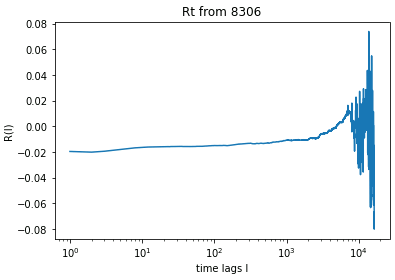 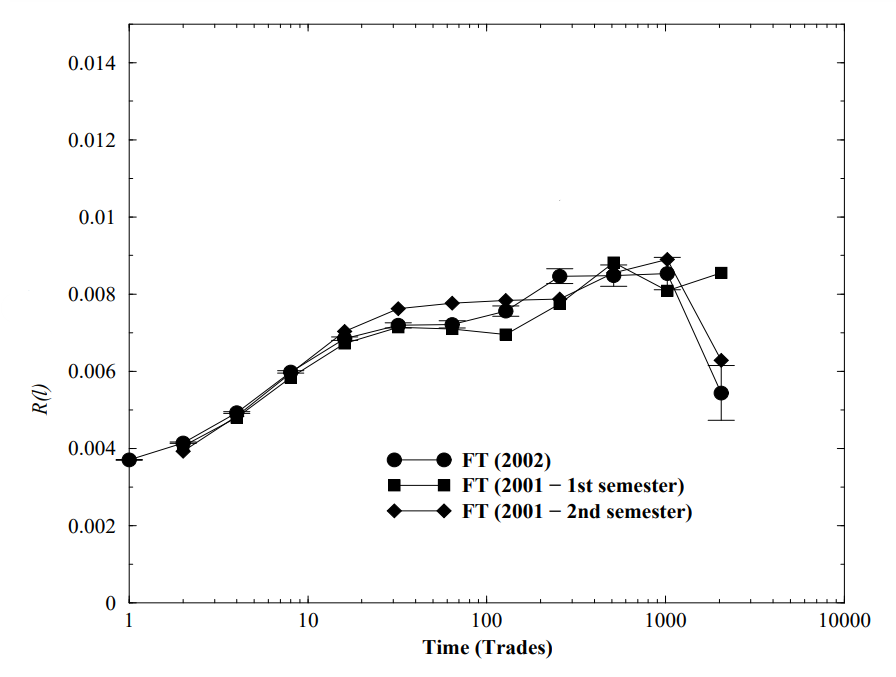 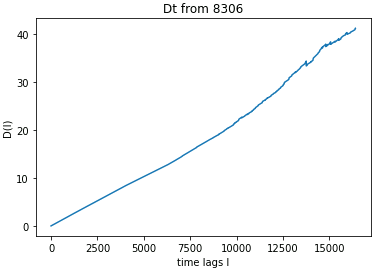 Implementation
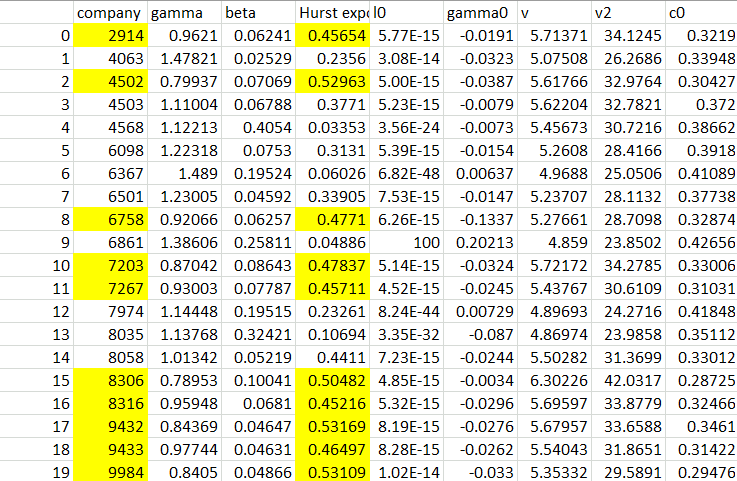 Data is not publicly available.
Implementation
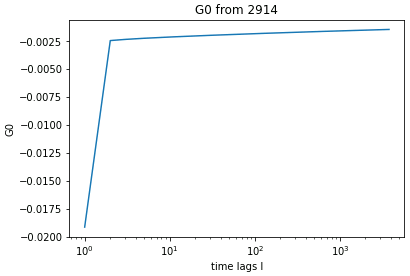 Response function：
Price fluctuation：
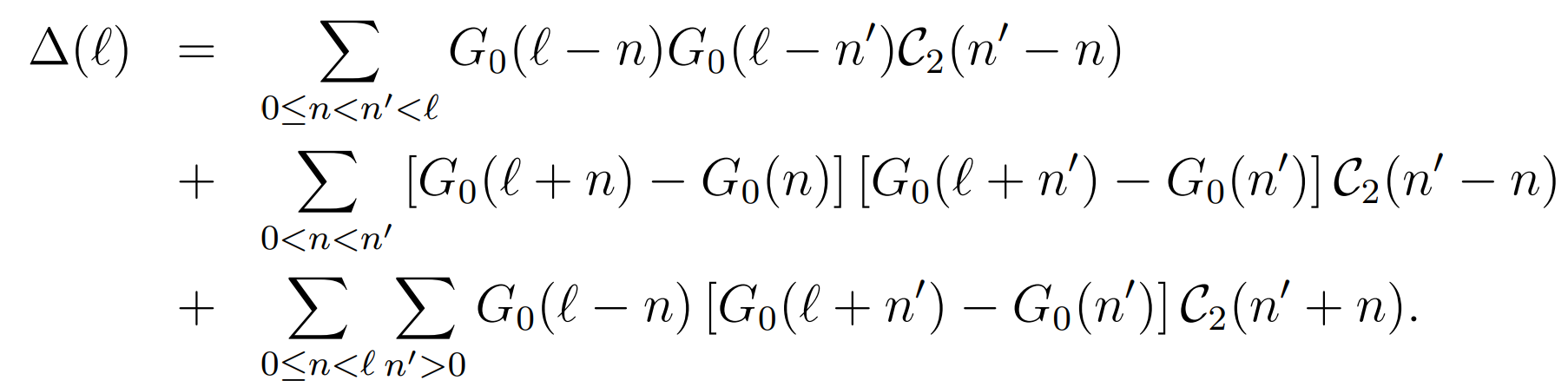 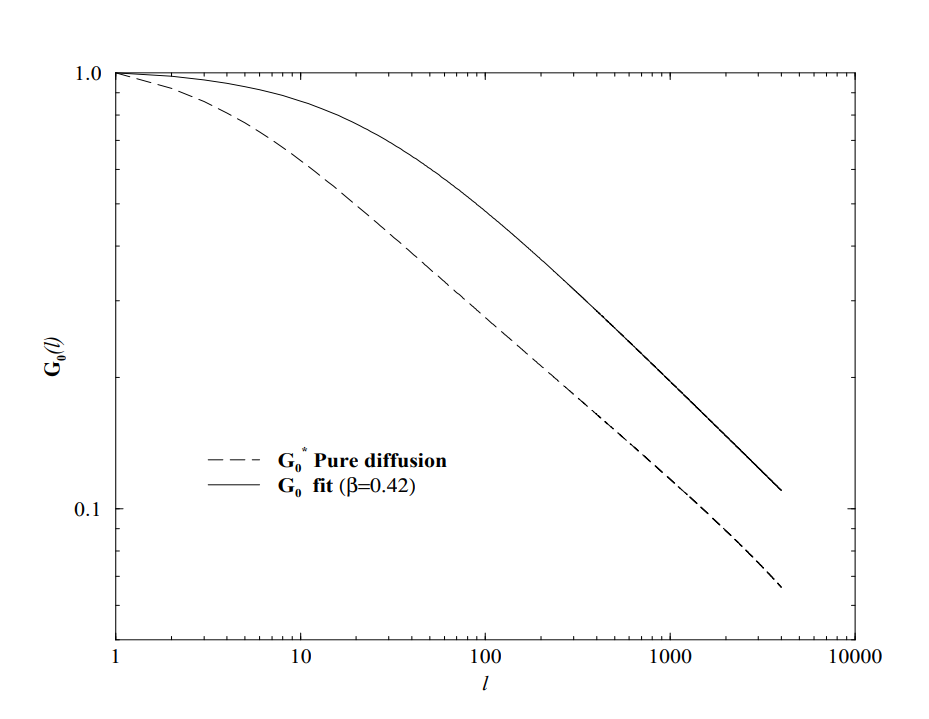 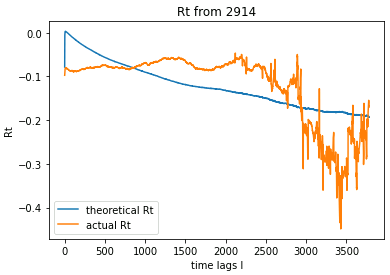 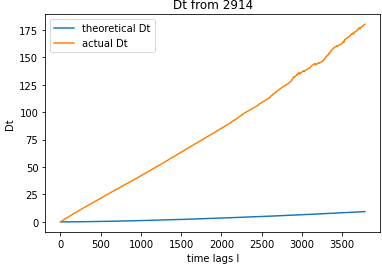 Conclusion
The initially calculated values of the Response function no longer align well with the descriptions in the paper.
After data processing, the theoretical responses and price fluctuations calculated using the fitted beta and gamma from historical data also exhibit significant discrepancies from the actual historical data. The reason might be attributed to the significant difference in market trading volume between twenty years ago and the present.